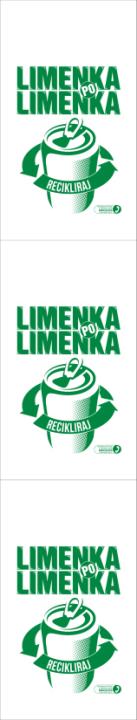 RECIKLAŽA LIMENKIIZAZOVI
Recan Fondacija za reciklažu limenki
WWW.RECAN.ORG.RS
Limenke & održivost
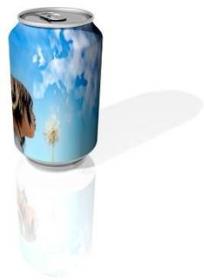 Limenka je pakovanje piće koje se najviše reciklira na svetu
Svaka limenka se 100% reciklira  i može se reciklirati beskonačan broj puta
Limenka može biti ponovo na policama u radnjama već za 60 dana
Svaka prikupljena se reciklira kroz proverenu infrastrukturu za reciklažu koja je bezbedna za životnu sredinu i ekonomski je efikasna
Limenka je lagana, pogodna za korišćenje, i  ne može se polomiti, a štiti proizvod u potpunosti
Ko smo mi?
Recan Fondacija za reciklažu limenki je neprofitna organizacija osnovana od strane Ball Packaging Europe, fabrike za proizvodnju limenki u Beogradu

Cilj recan Fondacije je da promoviše svest o značaju zaštite životne sredine, posebno među mlađom populacijom, da učvrsti svest o potrebi reciklaže limenki u razmišljanjima potrošača kao naučen i konačno uobičajen model ponašanja.

recan Fond deluje kroz:

edukaciju, s ciljem da reciklaža postane navika
da se spreči bacanje 
pružanje informacija o aspektima zaštite životne sredine u procesu proizvodnje i reciklaže limenki
saradnju s vlastima, školama, relevantnim institucijama i nevladinim organizacijama
Rezultati u 2014
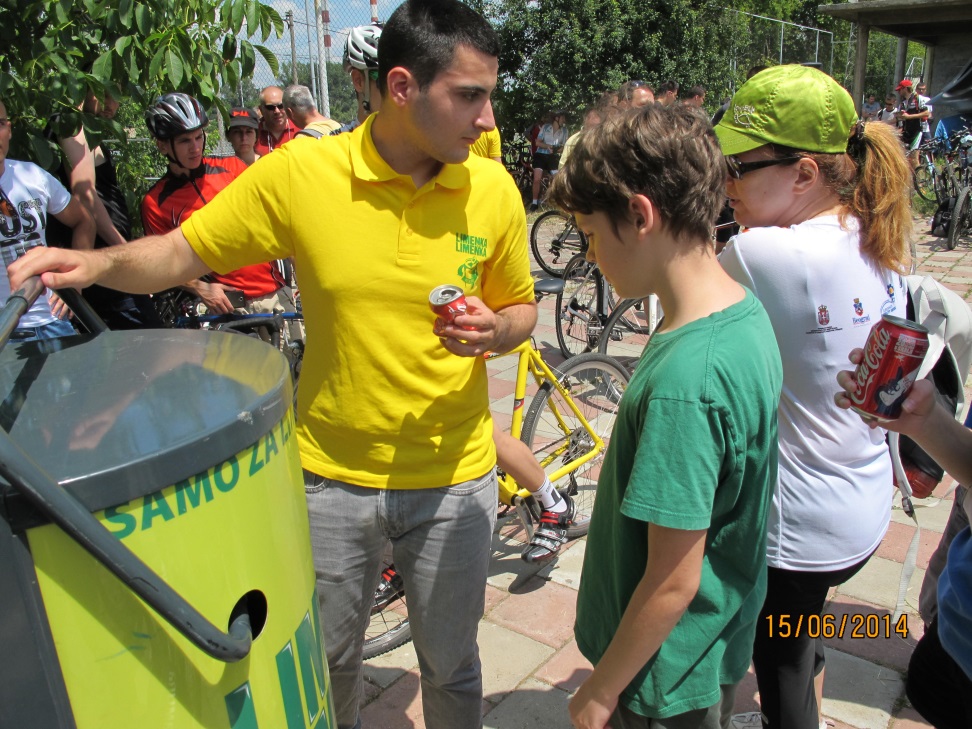 192 škole registrovane u programu
Škole prikupile 4 tone u prošloj školskoj godini
52 organizovana predavanja
16 predstava limenkica ulaznica, 293 kg limenki i oko 4000 posetilaca
102 lokacije (hoteli, restorani, kafići, fitnesi) registrovani u program prikupljanja limenki
Prisutni na 17 manjih i većih događaja sa prikupljanjem limenki (prese za limenke, kutije ili sl) i prikupljeno je 1167 kg
Kontakt sa sakupljačima i reciklerima kroz 0800 255 255, letci, reklame i sl.
Širenje aktivnosti na Crnu Goru
Zakon ambalažni otpad i limenka
Količina aluminijumskog pakovanja stavljenog na tržište R.Srbije
U Izveštaju o upravljanju ambalažom i ambalažnim otpadom u 2011 godini stoji:
količina čelične ambalaže stavljene na tržište Republike Srbije je  5583,1 tona, što iznosi 47,5% od ukupnog metalnog pakovanja
količina  aluminijumske ambalaže stavljene na tržište Republike Srbije je  6157,4 tona, što iznosi 52,5% od ukupnog metalnog pakovanja
Taj trend se ponavlja i u izveštaju o upravljanju ambalažnim otpadom u 2012 godini.
Odnosi prema EUROSTAT izveštajima, procenat prisustva aluminijumskih pakovanja je obično daleko manji i kreće se od 10 do 20% u ukupnom metalnom pakovanju stavljenom na tržište.
[Speaker Notes: Al industrija revnosnija u izvestavanju, istriski otpad, greska ili komercijalni i nekomercijalni otpad u istom pool-u]
Nacionalni ciljevi
Odnos prikupljenog komunalnog i ne – komunalnog ambalažnog otpada
Odnos prikupljenog komunalnog i ne – komunalnog ambalažnog otpada METALI
Metali
Zakon o ambalažnom otpadu donosi porast količina iz JP
Rešenje?
Brazil
Rio najveća deponija Jardin Gramacho mora da se zatvori nakon 34 godina rada  (veličina 243 fudbalska igrališta) sa još 5 većih deponija i mnogo manjih smetlišta

5000 sakupljača CATADORESA papira, plastike, metala i drveta

Njihov rad prehranjuje oko 15000 stavnika naseljenih u blizini deponije

Strategija postavljanja sortirnica i reciklažnih centara sa manje razvijenom tehnologijom i potrebom za upošljavanjem većeg broja radnika kao i fabrike metana

Fondovi za projekte edukacije i opreme za  uspostavljanje reciklažnih aktivnosti
Holandija
Izdvajanje metala iz pepela
Preko 90% otpada iz kojeg su odvojene reciklabilni materijali se spaljuje
Metalna pakovanja se preporučuju za ubacivanje u običnu crnu kesu
Reciklira se preko 90% metala izdvajanjem iz pepela
METAL PERMANENTNO DOSTUPAN MATERIJAL
Recan Fondacija za  reciklažu limenki
www.recan.org.rs